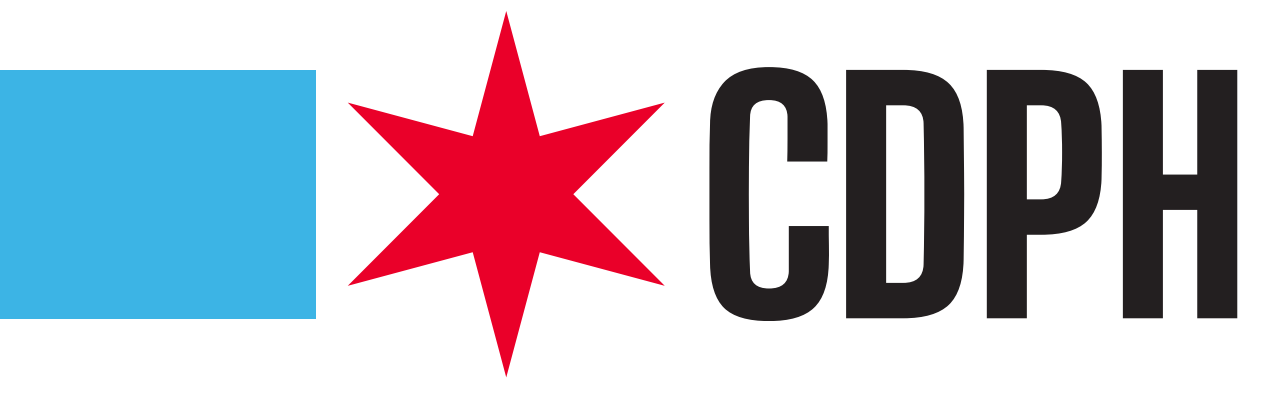 Adolescent Sexual Health UpdatesMaternal, Infant, Child, and Adolescent Health
March 15, 2023
[Speaker Notes: Intro
Overview: Adolescent sexual health (YRBS data, teen birth data) 
BRIEF overview: CPS Sexual Health Education Policy (medically accurate, age appropriate, comprehensive, and mandated at every grade PreK-12, implementation is the hardest piece as that is on individual schools, condom availability is the newest aspect)
Condoms4Schools
Prior state (pre-December 2020, passage of policy)
Launch (established working group with CPS, procurement, logistics)
Current state (addition of different condom varieties in the interest of equity)
Future State (continue to automate, CPS fulfilling orders via mail run, CDPH maintaining non-CPS mail run schools)
CHAT Program
Prior state (est 2009 as pilot project between CDPH and CPS, brought on PPIL as delegate 2015)
COVID-19 disruption (March 2020-Present)
Current/future state (1 program with 2 workstreams: education and testing)
Wrap up/Questions]
MICAH Bureau (Maternal, Infant, Child and Adolescent Health)
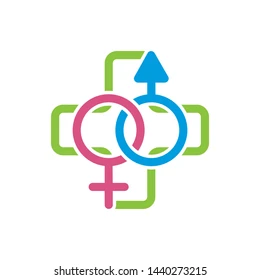 Data, Policy and Partnerships
5
MISSION AND VISION
Our purpose is to work with communities and partners to create an equitable, safe, resilient, and Healthy Chicago.
The impact we seek is that everyone in Chicago thrives and achieves their optimal health and wellness.
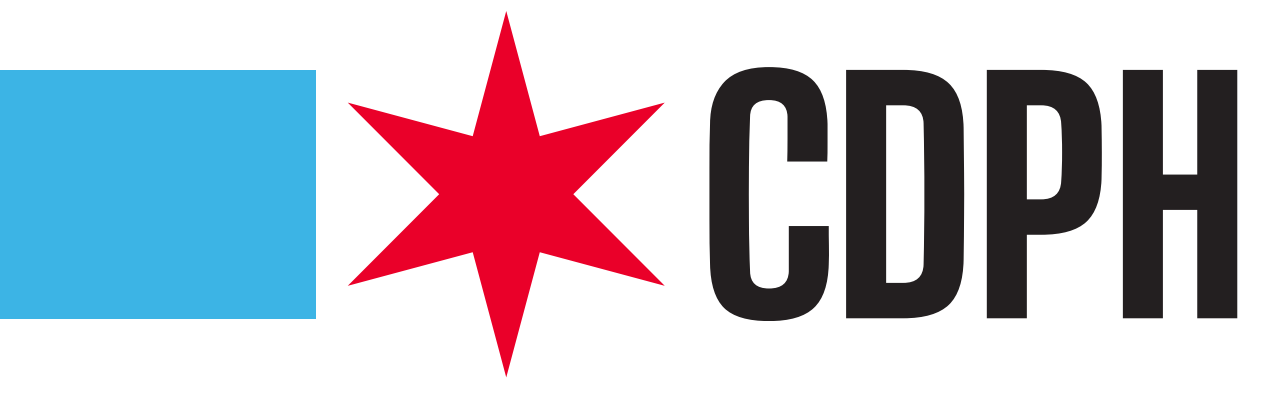 3
Agenda
Intro
CPS Collaboration
Data
Policy
Condoms4Schools
CHAT
Discussion
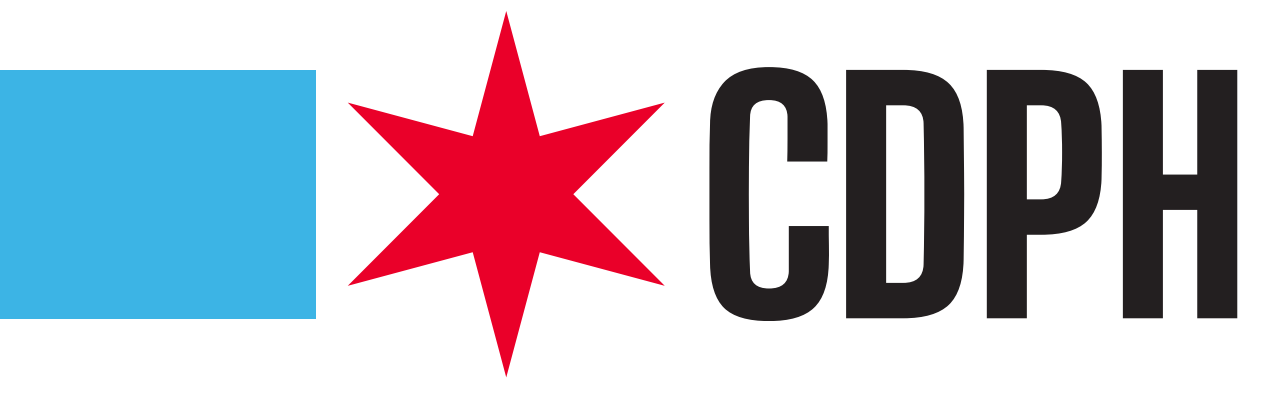 4
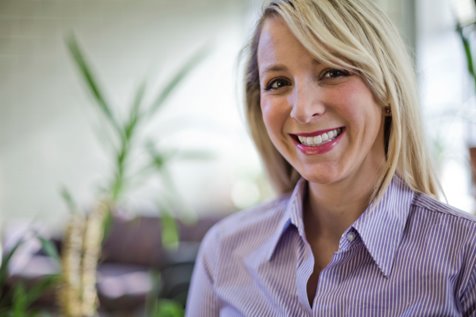 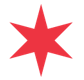 Sarah Parchem (she/her) Program Directorof Adolescent Sexual Health
Since 2016, serves as a program director with the MICAH Bureau at CDPH, focusing on school-based adolescent sexual health and access to care.
Earned MPH from University of Illinois at Chicago with a concentration in Women's Health.
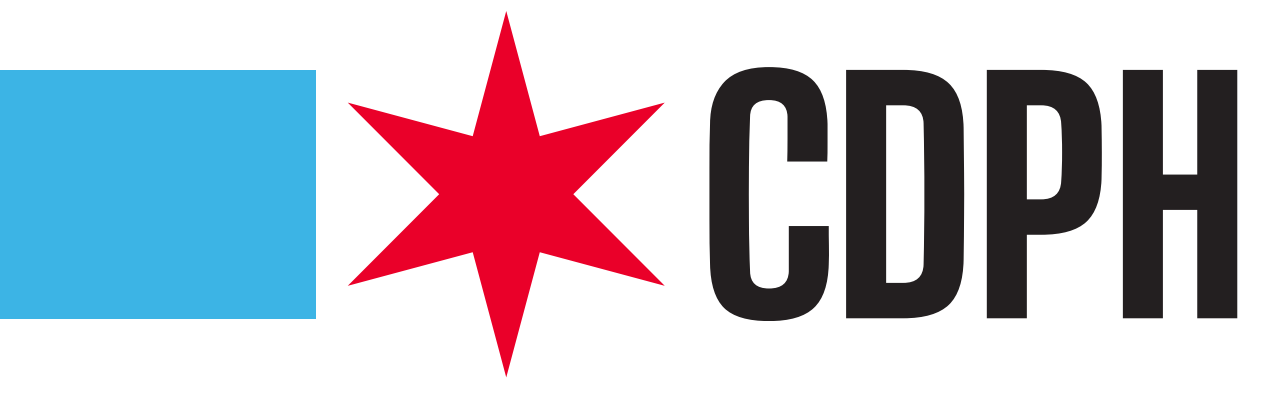 5
CDPH-CPS Collaboration
MICAH's Office of School Health works closely with CPS on sexual health
YRBS Data
Policy Support
Programs (Condoms4Schools & CHAT)
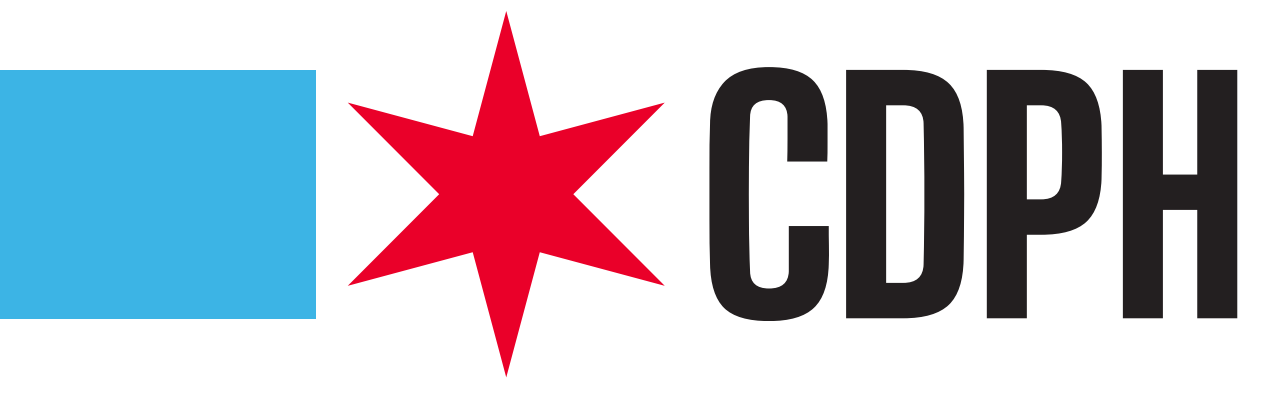 6
Youth Sexual Health Data
Youth Risk Behavior Survey (Source: CDC, 2021)
Among CPS high school students surveyed 15.5% say they were currently sexually active, of those,
58.9% say they used a condom during last sexual intercourse
Only 4.3% of CPS high schoolers were tested for an STI other than HIV
Chicago Teen Birth Data (Source: IDPH, 2017)
21.5 live births per 1,000 females aged 15-19
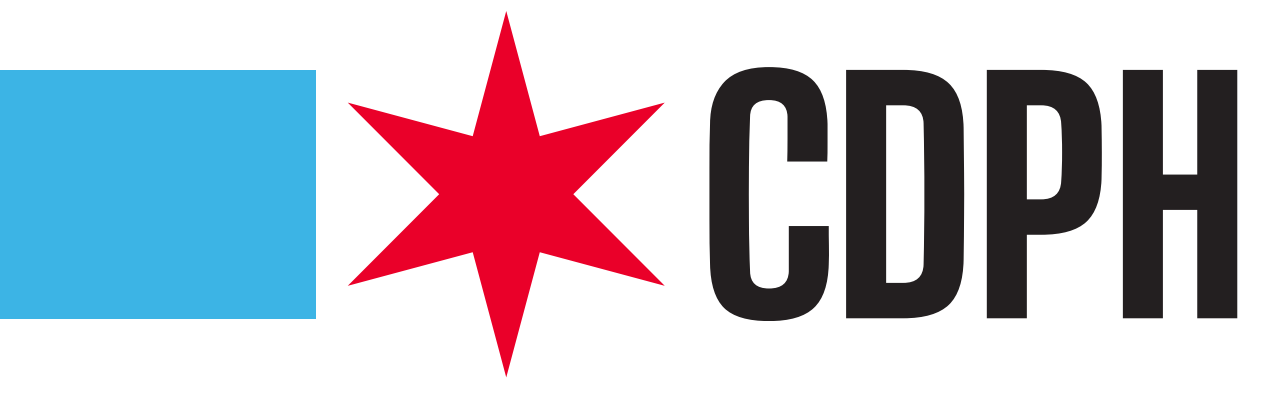 7
[Speaker Notes: The US teen birth rate (births per 1,000 females aged 15 to 19 years) has been declining since 1991.  Teen birth rates continued to decline from 17.4 per 1,000 females in 2018 to 16.7 per 1,000 females in 2019.  This is another record low for US teens and a decrease of 4% from 2018.1,2 Birth rates fell 7% for females aged 15 to 17 years and 4% for females aged 18 to 19 years. About Teen Pregnancy | CDC

Sources:
YRBS
CDPH STI/HIV Surveillance Report - https://www.chicago.gov/content/dam/city/depts/cdph/HIV_STI/CDPH_HIVSTI_DataReport_09-2022.pdf 
IDPH Teen Birth Data - https://chicagohealthatlas.org/indicators/VRTEENR?topic=teen-birth-rate]
CDPH HIV/STI Surveillance Report (2020)
Chicagoans aged 13-24 represent:
54.7% of reported cases of Chlamydia
42.6% of reported cases of Gonorrhea 

From 2016-2020, among adolescents:
Reported cases of Chlamydia have decreased by 22.9%
Reported cases of Gonorrhea have increased by 4.5%
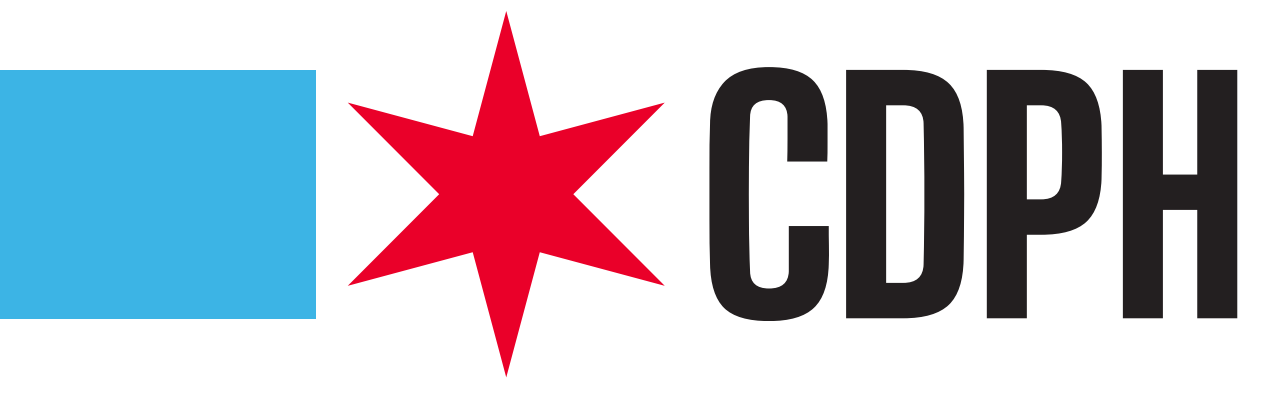 8
[Speaker Notes: Chicagoans aged 13-19 represent:
23.0% of reported cases of Chlamydia 
17.1% of reported cases of Gonorrhea 

Cases in young adults aged 20-24 increased 9.2%

Sources:
YRBS
CDPH STI/HIV Surveillance Report - https://www.chicago.gov/content/dam/city/depts/cdph/HIV_STI/CDPH_HIVSTI_DataReport_09-2022.pdf 
IDPH Teen Birth Data - https://chicagohealthatlas.org/indicators/VRTEENR?topic=teen-birth-rate]
Health-Related CPS Policies
CPS Policies up for Renewal in 2023
Local School Wellness
Nutrition, physical activity, employee wellness, school gardens
Sexual Health Education
Comprehensive, medically accurate, age-appropriate
Mandated for every grade Pre-K-12 
Personal Health and Safety

CPS Policy Public Comment Period
March 17 – April 17, 2023
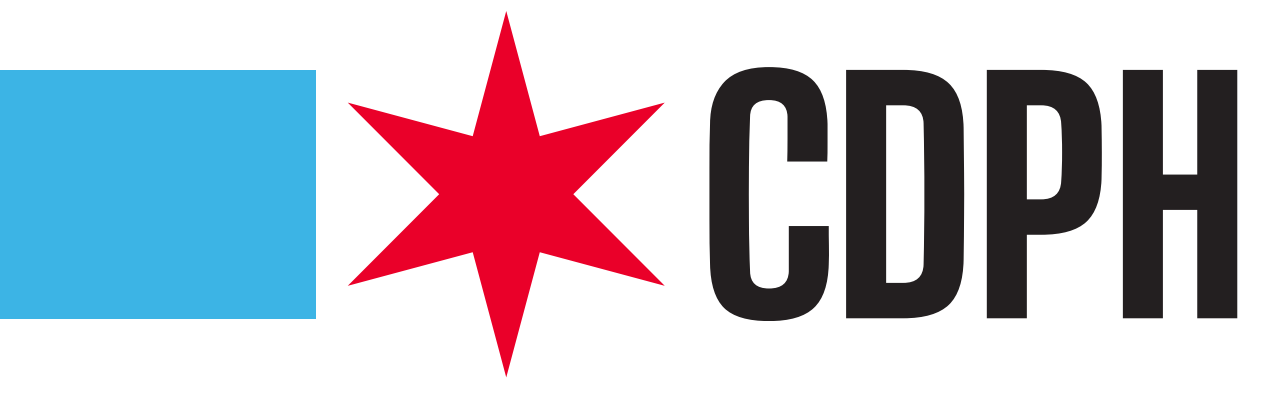 [Speaker Notes: The CPS Office of Student Health and Wellness (OSHW) has been meeting with partners and collecting feedback to discuss the CPS Local School Wellness and Sexual Health Education Policies that are up for renewal this year. 
The public comment period will be open from March 17-April 17. CPS is anticipating a more robust pushback than in years prior, so strong support from advocates (both organizations and individuals) is needed.]
Condoms4Schools
Provides free condoms and sexual health education materials to schools across Chicago serving grades 5 and up
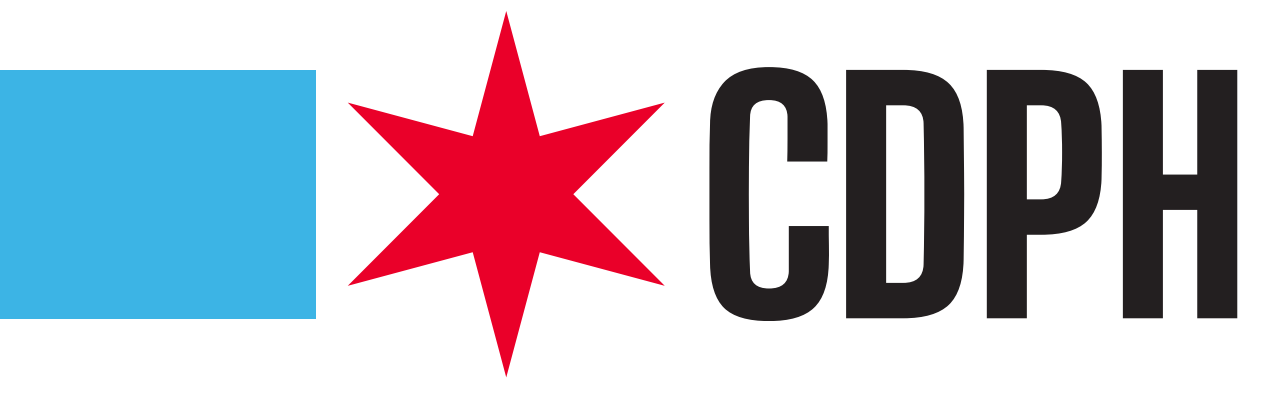 10
Condoms4Schools: Prior State
No formal CPS policy for condom availability

Condoms provided to schools from CDPH on an ad hoc basis

Subject to principal approval

Uneven access across Chicago
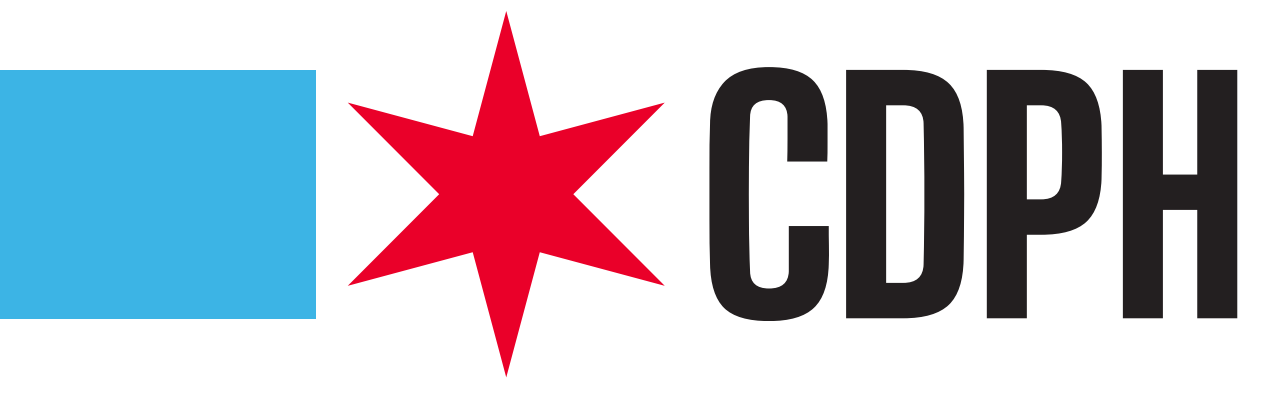 11
[Speaker Notes: Prior state (pre-December 2020, passage of policy)
Launch (established working group with CPS, procurement, logistics)
Current state (addition of different condom varieties in the interest of equity)
Future State (continue to automate, CPS fulfilling orders via mail run, CDPH maintaining non-CPS mail run schools)


HCEZ: https://chicagogov.sharepoint.com/sites/MICAH-AdolescentSexualHealth/Shared%20Documents/Forms/AllItems.aspx?id=%2Fsites%2FMICAH%2DAdolescentSexualHealth%2FShared%20Documents%2FGeneral%2FHealthy%20Chicago%20Equity%20Zones%20%28HCEZ%29%20Profiles&p=true&ct=1678224355283&or=OWA%2DNT&cid=3de7265c%2Dd666%2Dc281%2Df25e%2Dab311f481861&ga=1]
Condoms4Schools: Launch
CPS Board of Education approved condom availability policy December 2020

CDPH/CPS formed implementation working group

Schools received condoms September 2021

Toolkit: cps.edu/condoms
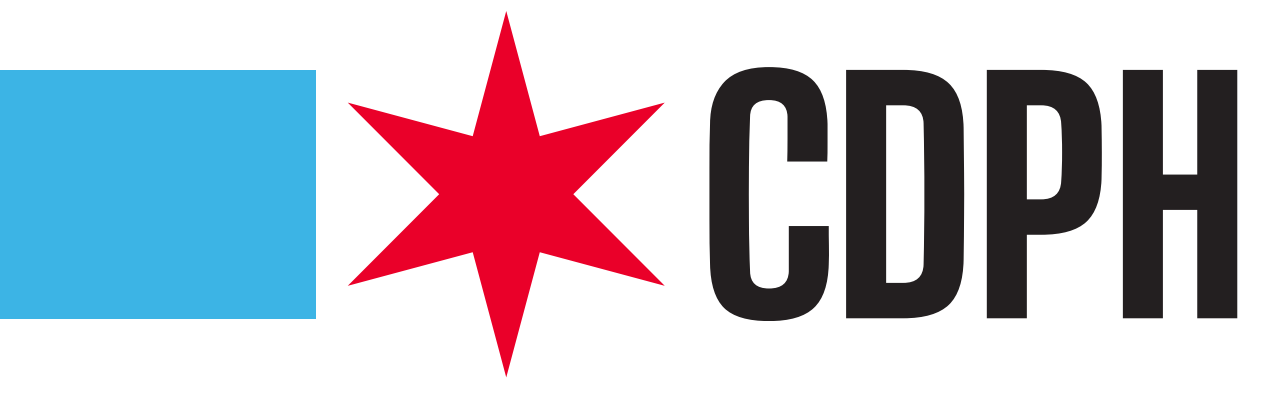 12
[Speaker Notes: HCEZ: https://chicagogov.sharepoint.com/sites/MICAH-AdolescentSexualHealth/Shared%20Documents/Forms/AllItems.aspx?id=%2Fsites%2FMICAH%2DAdolescentSexualHealth%2FShared%20Documents%2FGeneral%2FHealthy%20Chicago%20Equity%20Zones%20%28HCEZ%29%20Profiles&p=true&ct=1678224355283&or=OWA%2DNT&cid=3de7265c%2Dd666%2Dc281%2Df25e%2Dab311f481861&ga=1]
Condoms4Schools: Current State
Serves 630+ schools (CPS & Charters)

School-based health centers, therapeutic day schools, local colleges, and universities 

School Year 2022-2023: expanded condom varieties
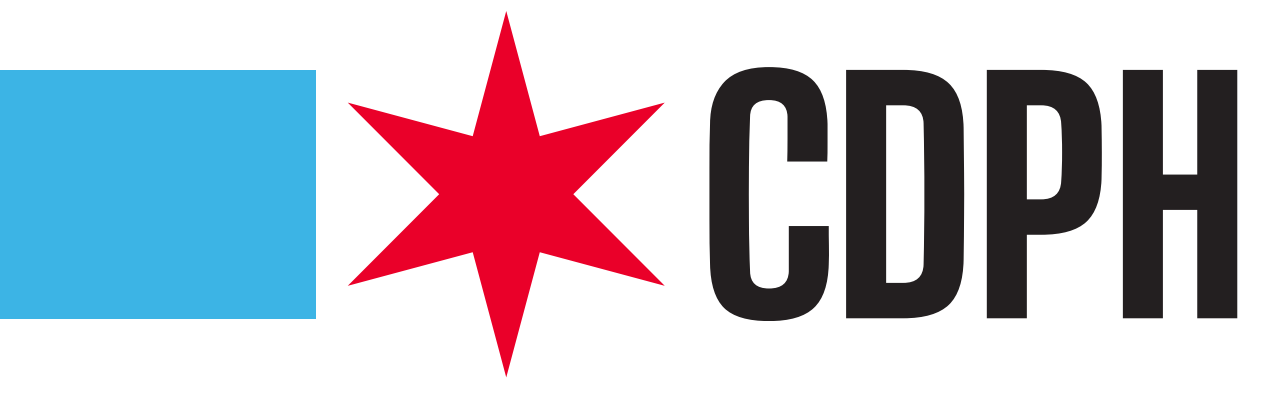 13
[Speaker Notes: HCEZ: https://chicagogov.sharepoint.com/sites/MICAH-AdolescentSexualHealth/Shared%20Documents/Forms/AllItems.aspx?id=%2Fsites%2FMICAH%2DAdolescentSexualHealth%2FShared%20Documents%2FGeneral%2FHealthy%20Chicago%20Equity%20Zones%20%28HCEZ%29%20Profiles&p=true&ct=1678224355283&or=OWA%2DNT&cid=3de7265c%2Dd666%2Dc281%2Df25e%2Dab311f481861&ga=1]
CHAT Program
Provides STI testing and education services to students attending participating Chicago schools
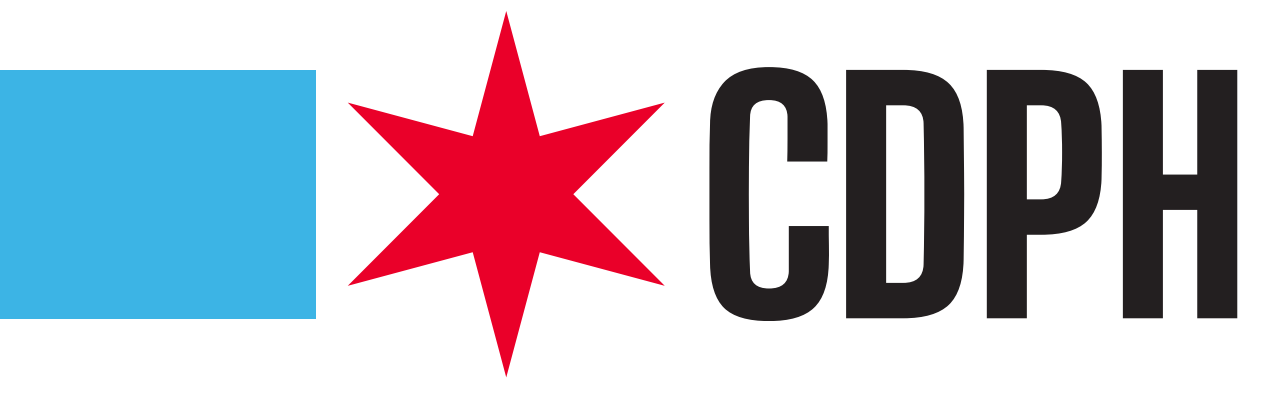 14
[Speaker Notes: Prior state (est 2009 as pilot project between CDPH and CPS, brought on PPIL as delegate 2015)
COVID-19 disruption (March 2020-Present)
Current/future state (1 program with 2 workstreams: education and testing)]
CHAT Program: Prior State
2009: pilot partnership with CPS called the "STI Project"
2015, CDPH:
brought on Planned Parenthood of Illinois as delegate agency 
Re-branded as the CHAT Program and launched chataboutit.org
Until March 2020: education and STI testing provided in a single session
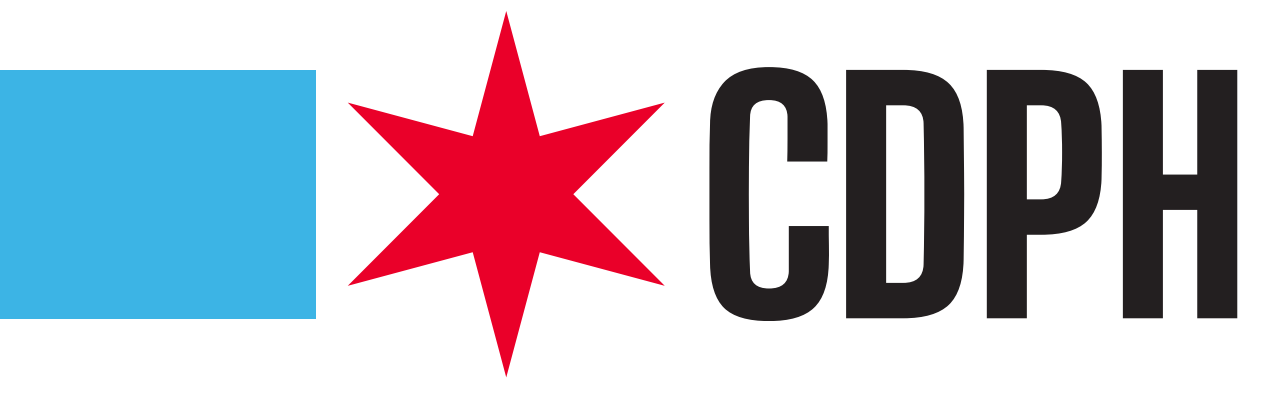 15
[Speaker Notes: A rigorous evaluation of the CHAT Program found that CHAT participants were statistically significantly more likely to know their rights under Illinois law to access confidential health services, including STI testing, without parental permission or consent, when compared to students in schools that did not participate in the CHAT Program. 
CHAT participants also were statistically significantly more likely to visit a healthcare provider for follow-up STI testing in the 15 months following their baseline survey. 
This demonstrates not only the knowledge gains CHAT provides but also the self-efficacy built around taking control of one’s own preventative health care. 
, the CHAT Program provided services to youth aged 13-24 in CPS and charter high schools, local colleges, and youth-serving community-based organizations at no cost. 
Under that model, CHAT included onsite sexual health education, optional and confidential chlamydia, and gonorrhea urine screening, one-on-one meetings with a health educator, and linkage to care services. 
The education portion of the CHAT Program under this model included a 30-minute presentation on sexual activity, STI testing and treatment, birth control, and condom use.]
CHAT Program: Current State
Operations under the previously established education and testing model were suspended in March 2020 due to COVID-19. 

Re-designed to accommodate the remote learning format with an education-only focus.
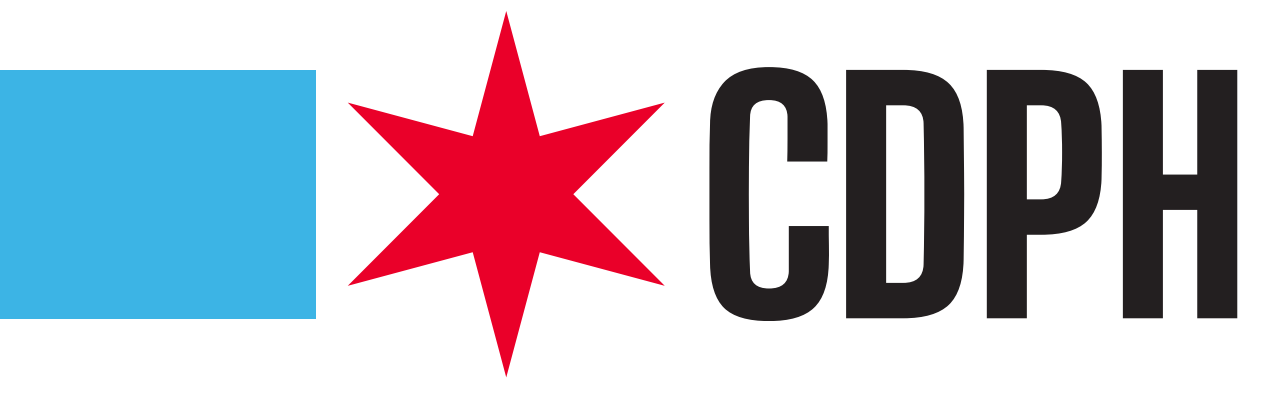 16
[Speaker Notes: The CHAT Program operations under the previously established education and testing model were suspended in March 2020 due to COVID-19. \

This means that rather than teach specific lessons regarding STIs, testing, treatment, and birth control, then offering STI screening, the CHAT team implemented all sexual health education curriculum requirements under the CPS Sexual Health Education Policy. 
This policy mandates that schools “annually provide developmentally-appropriate and medically-accurate sexual health education at each grade level as part of its instructional program.” 
While this format of fulfilling all of the requirements of the CPS Sexual Health Education Policy meets an important need for schools regarding sexual health education and was particularly crucial in the remote learning environment, it is a departure from the health service provision central to the CHAT Program: 
increasing adolescent self-efficacy and access to health care via in-school STI screening.]
CHAT Program: Future State
One Program, Two Initiatives:

CHAT Education Initiative: Planned Parenthood of Illinois as delegate agency

CHAT Testing Initiative: RFP forthcoming to identify delegate agency
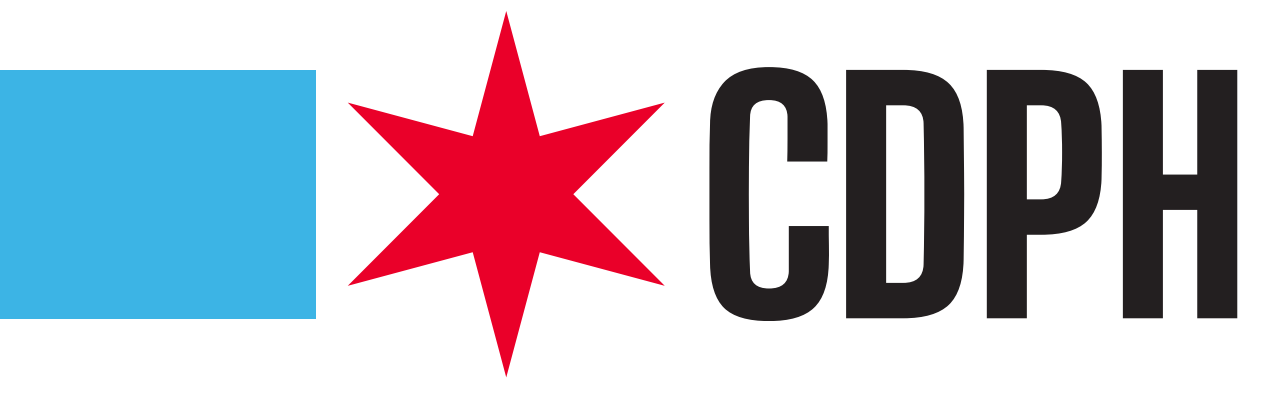 17
[Speaker Notes: The CHAT Education Iniative is currently running in several schools via our delegate Planned Parenthood.
The Iniative will continue through 2024 when new RFP will need to be initated.
The CHAT Education Initiave recieves $**** in CDBG funding.

NOTE: This program will not serve schools with onsite school-based health centers, school-linked health centers, or schools with an established partnership with a mobile health unit providing sexual health care services. CDPH and CPS will provide a list of such schools. School prioritization process will be established by CDPH, in consultation with CPS. 

The CHAT Program's STI iniative is currently on pause while a new RFP has been iniated for this year.
CHAT: STI Testing has received $525,000 in corporate funding to support this work this year.
CHAT STI RFP 
This initiative aims to eventually serve all high schools in Chicago. This project is looking for an innovative solution that leverages technology and local clinical health services to provide high-quality sexual healthcare to Chicago youth attending local schools participating in the CHAT STI Testing Initiative. The focus of the coming year is as follows: 
Provide testing in at least five schools 
Continuous or regular availability of STI testing 
Ongoing communication around the availability of STI testing to schools and students 
Develop an organizational model to increase capacity for STI testing in school]
Questions?